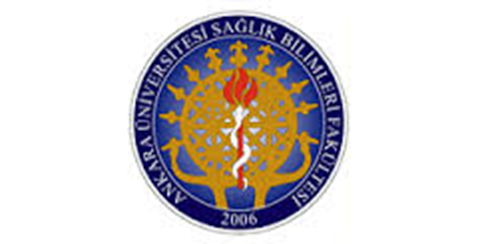 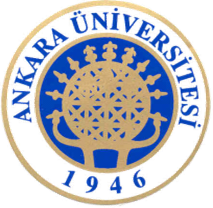 BİREYSELLEŞTİRİLMİŞ EĞİTİM PROGRAMI (BEP)
Prof. Dr. Neriman ARAL
Sağlık Bilimleri Fakültesi
Çocuk Gelişimi Bölümü
SUNU AKIŞI
BİREYSELLEŞTİRİLMİŞ EĞİTİM PROGRAMI
BİREYSELLEŞTİRİLMİŞ EĞİTİM PROGRAMININ YARARLARI
BİREYSELLEŞTİRİLMİŞ EĞİTİM PROGRAMININ BİLEŞENLERİ
Prof. Dr. Neriman ARAL- Kaynaştırma Uygulamaları
Kazanımlar
Bireyselleştirilmiş Eğitim Programının ne olduğunu açıklar.
Bireyselleştirilmiş Eğitim Programının yararlarını sıralar.
Bireyselleştirilmiş Eğitim Programının bileşenlerini değerlendirir.
Bireyselleştirilmiş Eğitim Programı hazırlar.
Prof. Dr. Neriman ARAL- Kaynaştırma Uygulamaları
BİREYSELLEŞTİRİLMİŞ EĞİTİM PROGRAMI
Özel Eğitim Hizmetleri Yönetmeliği’nde
“Özel eğitime ihtiyacı olan bireylerin bireysel yeterlilikleri ve tüm gelişim alanlarındaki özellikleri ve akademik disiplin alanlarındaki yeterlilikleri dikkate alınarak, bireyselleştirilmiş eğitim planı geliştirilir ve eğitim programları bireyselleştirilerek uygulanır” ifadesi yer almaktadır (Eripek, 2007).
Prof. Dr. Neriman ARAL- Kaynaştırma Uygulamaları
BİREYSELLEŞTİRİLMİŞ EĞİTİM PROGRAMI
Bir başka ifadeyle bireyselleştirilmiş eğitim planı, özel gereksinimli her çocuk için bireysel olarak hazırlanan ve çocuğun gelişim özelliklerini ve performanslarını dikkate alan eğitim planıdır (Aral, 2011; Aral ve Gürsoy, 2011).
Prof. Dr. Neriman ARAL- Kaynaştırma Uygulamaları
Bireyselleştirilmiş Eğitim Programı Geliştirme Birimi
Prof. Dr. Neriman ARAL- Kaynaştırma Uygulamaları
Bireyselleştirilmiş Eğitim Programı Geliştirme Birimi
Ekipte bulunan üyeler işbirliği içinde çalışarak, çocuğa kazandırılacak bilgi, beceri ve davranışların ne olduğunu, ailenin de onayını alarak belirler ve bireyselleştirilmiş eğitim planını hazırlar (Aral, 2011; Kargın, 2006; Vuran, 2005).
Prof. Dr. Neriman ARAL- Kaynaştırma Uygulamaları
Bireyselleştirilmiş Eğitim Programının Yararları
Çocuk Açısından Bireyselleştirilmiş Eğitim Programının Yararları
Bireyselleştirilmiş eğitim programı bireyseldir.
Bu program sayesinde özel gereksinimli çocuk kendini farklı ve dışlanmış olarak hissetmez. 
Bireyselleştirilmiş eğitim programı aracılığıyla, çocuğun gereksinimlerinin neler olduğu, özel eğitimle bu gereksinimlerin nasıl belirleneceği somutlaştırılmış olur.
Prof. Dr. Neriman ARAL- Kaynaştırma Uygulamaları
Bireyselleştirilmiş Eğitim Programının Yararları
Çocuğun Anne Babası Açısından Bireyselleştirilmiş Eğitim Programının Yararları
Bireyselleştirilmiş eğitim programı, geçici çözüm hizmetlerine oranla daha nettir ve bundan dolayı da anne-babayı koruyucu özelliğe sahiptir.
Çocuğun eğitiminde karşılaşılabilecek masrafların aileye yansımasını önler.
Yerleştirme tamamlandığında, çocukla ilgili yapılacak değişikliklerde anne babanın görüşlerine önem verilir.
Prof. Dr. Neriman ARAL- Kaynaştırma Uygulamaları
Bireyselleştirilmiş Eğitim Programının Yararları
Çocuğun Öğretmeni Açısından Bireyselleştirilmiş Eğitim Programının Yararları
Öğretmenler açısından kolayca ulaşılabilir ve geçerliği olan bir programdır.
Bireyselleştirilmiş eğitim planı günlük planın temelini oluşturur.
Öğretmen ve çocuğu hedef alarak beklenen sonuca odaklanmayı sağlar.
Prof. Dr. Neriman ARAL- Kaynaştırma Uygulamaları
Bireyselleştirilmiş Eğitim Programının Yararları
Toplum Açısından Bireyselleştirilmiş Eğitim Programının Yararları
Özel gereksinimli çocukların da eğitim hakkına kavuşmasını sağlar.
Toplumda özel gereksinimli çocuklara da hak ettikleri yer verilir.
Prof. Dr. Neriman ARAL- Kaynaştırma Uygulamaları
Bireyselleştirilmiş Eğitim Programının Bileşenleri
Prof. Dr. Neriman ARAL- Kaynaştırma Uygulamaları
Çocuğun Performans Düzeyine Yönelik Bilgiler
Bireyselleştirilmiş eğitim programının ilk bölümünü oluşturan bu kısımda çocuğa yönelik olarak yapılan ayrıntılı değerlendirmeler ve çocuğun mevcut performans durumuna yönelik bilgiler bulunur. 
Çocuğun neleri yapıp neleri yapamadığının yer aldığı bu bölüme dayanılarak çocuklara kazandırılması hedeflenen beceriler oluşturulur (Aral, 2011; Avcıoğlu, 2015; Erbaş, 2005; Kargın, 2006).
Prof. Dr. Neriman ARAL- Kaynaştırma Uygulamaları
Performans Yazılırken Dikkat Edilmesi Gereken Noktalar
Çocukların performansları değerlendirme verilerine göre oluşturulur. 
Ancak bu ifadelerin yazımında açık, net ve anlaşılır ifadeler kullanılmalıdır. 
Örneğin, “Ahmet dört yaş çocuklarının ince motor becerilerini yerine getirebilir” ifadesi yerine “Ahmet, boncuk gibi küçük nesneleri tutabilir, ipe dizebilir, büyük bir resmin sınırlarını taşırmadan boyayabilir” ifadesi kullanılmalıdır.
Prof. Dr. Neriman ARAL- Kaynaştırma Uygulamaları
Performans Yazılırken Dikkat Edilmesi Gereken Noktalar
Çocukların performanslarına yönelik bilgiler yazılırken hem yapabildikleri, hem de yapamadıklarına yer verilmelidir. 
Örneğin “Ayşe olay ve varlıkların özelliklerini söyler, ancak olay ya da varlıkların özelliklerini karşılaştırmakta zorlanır.
Prof. Dr. Neriman ARAL- Kaynaştırma Uygulamaları
Performans Yazılırken Dikkat Edilmesi Gereken Noktalar
Performans düzeyini belirtirken kullanılan kelimeler ölçülebilir ve gözlenebilir olmalıdır. 
Örneğin “Berk sesin kaynağını anlar” ifadesi yerine “Berk, sesin kaynağını söyler” ifadesi kullanılmalıdır.
Prof. Dr. Neriman ARAL- Kaynaştırma Uygulamaları
Performans Yazılırken Dikkat Edilmesi Gereken Noktalar
Performans düzeyini belirten ifadeler, kısa ve uzun dönemli amaçların oluşturulmasına yardımcı olmalıdır.
Yazılan ifadeler çocuğun mevcut durumunu yansıtmalıdır.
Prof. Dr. Neriman ARAL- Kaynaştırma Uygulamaları
Uzun Dönemli Amaçlar
Uzun dönemli amaç, özel gereksinime sahip olan çocuğa bir yıl sonra kazandırılması planlanan amaçlar olarak tanımlanabilir. 
Uzun dönemli amaçların çocuğun mevcut durumu göz önüne alınarak gerçekçi yönde yapılandırılması gerekmektedir. 
Uzun dönemli amaçlar oluşturulurken aşağıdaki noktalara dikkat edilmelidir (Aral, 2011; Gürsel, 2005; Kargın, 2006).
Prof. Dr. Neriman ARAL- Kaynaştırma Uygulamaları
Uzun Dönemli Amaçlar
Uzun dönemli amaçlar değerlendirme verileri dikkate alınarak oluşturulmalıdır. 
Çocuğun geçmişteki başarı düzeyi, öğrenme yaşantısı, öğrenme hızı dikkate alınmalıdır.
Çocuğun mevcut performans düzeyine dikkat edilmelidir.
Prof. Dr. Neriman ARAL- Kaynaştırma Uygulamaları
Uzun Dönemli Amaçlar
Çocuğun yetersizlik düzeyi, öncelikli gereksinim ve tercihleri, çocuğun içinde yaşadığı çevrenin ve ailenin özellikleri göz önünde bulundurulmalıdır.
Uzun dönemli amaçlar uygulanabilir ve işlevsel olarak oluşturulmalıdır. 
Uzun dönemli amaçlar çocuğun bilişsel, dil, fiziksel, psikomotor, sosyal- duygusal gelişim alanları ile özbakım becerilerini daha işlevsel hale getirecek şekilde planlanmalıdır.
Prof. Dr. Neriman ARAL- Kaynaştırma Uygulamaları
Uzun Dönemli Amaçlar
Öğretmene sağlanan destek hizmetleri göz önünde bulundurulmalıdır.
Öğretimle ilişkili olarak amaca ulaşabilmek için yeterli zaman tanınmalıdır.
Kullanılacak ifadeler ölçülebilir ve gözlenebilir olmalıdır. Örneğin, yazmak, çizmek, saymak, göstermek, söylemek
Çocuğun durumuna göre değiştirilebilir ve geliştirilebilir olmalıdır.
Prof. Dr. Neriman ARAL- Kaynaştırma Uygulamaları
Kısa Dönemli Amaçlar
Kısa dönemli amaçlar ise kısa sürede gerçekleştirilebilecek amaçlardır. 
Kısa dönemli amaçlar, uzun dönemli amaçlara göre daha özel ve ayrıntılı olarak hazırlanır. 
Kısa dönemli amaçlar oluşturulurken de dikkat edilmesi gereken noktalar bulunmaktadır (Aral, 2011; Kargın, 2006).
Prof. Dr. Neriman ARAL- Kaynaştırma Uygulamaları
Kısa Dönemli Amaçlar
Kısa dönemli amaçlar yazılırken çocuğun yapmasını istediği davranış üzerine odaklanılır ve davranış açık ve net olarak yazılır. 
Örnek, “Ebru, iki şekil arasından daireyi göstermesi istendiğinde 9/10 oranında yardımsız gösterir.”
Kısa dönemli amaçlar hem net olarak ifade edilmeli, hem de ölçülebilir ve gözlenebilir olmalıdır. 
Örnek, “Ayşe adresini bilir” ifadesi yerine “Ayşe adresini söyler” ifadesi tercih edilmelidir.
Prof. Dr. Neriman ARAL- Kaynaştırma Uygulamaları
Kısa Dönemli Amaçlar
Kısa dönemli amaçlar yazılırken, davranışın hangi koşullar altında gerçekleşeceği tanımlanmalıdır. 
Koşullar, materyalleri, eğitimi, zaman sınırını ve çocuğa verilecek ipuçlarını kapsamalıdır.
Kısa dönemli amaçlar oluşturulurken hedefe ulaşma ölçütleri belirlenmelidir. 
Hedefe ulaşma ölçütlerinin belirlenmesi çocuğun ne oranda başarılı olduğunu göstermektedir.
Prof. Dr. Neriman ARAL- Kaynaştırma Uygulamaları
Kısa Dönemli Amaçlar
Hedefe ulaşma ölçütlerinde kullanılan farklı teknikler bulunmaktadır. 
Bunlar, amacın içeriğine uygun olarak kullanılan zaman sınırı ölçütüdür. 
Örneğin 10 sn. tek ayak üzerinde durması; doğru madde oranı ya da yüzdesini belirtir. 
Örneğin 10 sözcüğün 9’unun doğru söylemesi ya da %80’ini doğru söylemesi; uygun yanıt minimum sayısı şeklindedir. 
Örneğin, bir günde minimum üç kez akranları ile olumlu iletişime girer.
Prof. Dr. Neriman ARAL- Kaynaştırma Uygulamaları
Öğretim Yöntem ve Materyalleri
Öğretim yöntem ve materyallerinin kısa dönemli amaçlarla birlikte belirlenmesi ve uygun tekniklerin seçilmesi kısa dönemli amaçlara etkili şekilde ulaşılmasını sağlar (Aral, 2011).
Prof. Dr. Neriman ARAL- Kaynaştırma Uygulamaları
Kısa Dönemli Amaçlar İçin Başlama ve Bitiş Tarihleri
Kısa dönemli amaçlar için başlama ve bitiş tarihlerinin önceden belirlenmesi, eğitimin ne oranda gerçekleşeceğini belirleme açısından önemlidir. 
Burada da gerçekçi tarihler belirlenmesi son derece önemlidir (Aral, 2011).
Prof. Dr. Neriman ARAL- Kaynaştırma Uygulamaları
Değerlendirme Yöntem ve Ölçütleri
Değerlendirmenin hangi yöntemle yapılacağı ve planlanan eğitim için başarının hangi ölçütler tamamlandığında yerine getirilmiş olacağı da önceden belirlenmeli ve plana yazılmalıdır. 
Değerlendirme öğretim sürecinde ve öğretimin sonunda sürekli olarak yapılmalıdır. 
Bu şekilde yapılan değerlendirme çocuğun belirlenen görevleri ne oranda yerine getirdiğini saptamaya ve yeni hedefler belirlemeye de yardımcı olacaktır.
Prof. Dr. Neriman ARAL- Kaynaştırma Uygulamaları
Değerlendirme Yöntem ve Ölçütleri
Genellikle değerlendirmede ölçüt bağımlı testler kullanılmaktadır. 
Ölçüt bağımlı testteki sorular sırayla çocuğa sorulmakta, çocuğun sorulara verdiği doğru ve yanlış cevaplar kaydedilmekte ve çocuğun hedeflerine ne oranda ulaştığı belirlenmektedir (Aral, 2011).
Prof. Dr. Neriman ARAL- Kaynaştırma Uygulamaları
Ek Hizmetler
Bireyselleştirilmiş Eğitim Programı uygulanırken, çocuğun ek desteğe ihtiyacı olup olmadığı da belirlenmeli ve buna yönelik düzenleme yapılmalıdır (Avcıoğlu, 2015; Kargın, 2006).
Prof. Dr. Neriman ARAL- Kaynaştırma Uygulamaları
Bireyselleştirilmiş Öğretim Planı
Bireyselleştirilmiş öğretim planı, kısa dönemli amaçların hangi ortamda, nasıl ve hangi materyaller kullanılarak yapılacağını gösteren bir plandır. 
Bireyselleştirilmiş öğretim planı, günlük, haftalık ve aylık olarak geliştirilebilmektedir.
Prof. Dr. Neriman ARAL- Kaynaştırma Uygulamaları
Bireyselleştirilmiş Öğretim Planı
Bu planda gereken davranışların çocuğa nasıl kazandırılacağı açık ve belirgin bir şekilde yazılmaktadır. 
Hazırlanacak planların katı ve şekilci olmasından ziyade fazla ayrıntıya girmeyen nitelikte olmasına, uygulayıcının çalışmalarını desteklemesine, ona serbestlik ve güven vermesine dikkat edilmelidir (Aral, 2011; Kargın, 2006).
Prof. Dr. Neriman ARAL- Kaynaştırma Uygulamaları
Kaynaklar
Aral, N. (2011). Okul öncesi eğitimde kaynaştırma. İstanbul: Morpa Yayınları. 
Aral, N ve Gürsoy, F. (2011). Özel eğitim gerektiren çocuklar ve özel eğitme giriş. İstanbul: Morpa Yayınları.
Avcıoğlu, H. (2015). A’dan Z’ye BEP Bireyselleştirilmiş Eğitim programlarının geliştirilmesi. Ankara: Vize Yayınları. 
Erbaş, D. (2005). Var olan performans düzeyinin belirlenmesi ve yazılması. O. Gürsel (Ed.). Bireyselleştirilmiş Eğitim Programının geliştirilmesi. Ankara: Vize Yayınları. 
Eripek, S. (2007). Özel eğitim ve kaynaştırma uygulamaları. S. Eripek (Ed.). İlköğretimde kaynaştırma. İçinde (s. 1-22). Eskişehir: Anadolu Üniversitesi Yayınları
Gürsel, O. (2005). Uzun ve kısa dönemli amaçların belirlenmesi ve yazılması. O. Gürsel (Ed.). Bireyselleştirilmiş Eğitim Programlarının geliştirilmesi. İçinde (s. 81-98). Eskişehir: Anadolu Üniversitesi Yayınları. 
Kargın, T. (2006). Değerlendirme ve bireyselleştirilmiş eğitim programı hazırlama. B. Sucuoğlu ve T. Kargın (Eds.). İlköğretimde kaynaştırma uygulamaları. İçinde (s. 115-164). İstanbul: Morpa Yayınları.
Vuran, S. (2005). Bireyselleştirilmiş eğitim programları. O. Gürsel (Ed.). Bireyselleştirilmiş eğitim programlarının geliştirilmesi. İçinde (s. 1-12). Eskişehir: Anadolu Üniversitesi Yayınları.
Prof. Dr. Neriman ARAL- Kaynaştırma Uygulamaları
Prof. Dr. Neriman ARAL- Kaynaştırma Uygulamaları